Народное творчество«Русская народная игрушка»
Проектная деятельность на уроках 
Разработала учитель черчения и изобразительного искусства Поликарпова Любовь Валентиновна
Описание проекта
Работая в этом проекте, учащиеся приобретают навыки      самостоятельной работы с большими объёмами информации, 
Умеют увидеть проблему и решить её. 
Также учащиеся знакомятся с разными природными материалами, учатся с ними работать.
Краткое содержание проекта
В проекте на основе проведенных исследований, обзора литературы учащимися 5 класса формируется такое понятие, как народная игрушка её цветовая гамма, форма и любимые народные мотивы. Ребята знакомятся с такими материалами, как глина, ткань непосредственно в ходе самостоятельной работы с материалом. Учащиеся учатся быть мастерами - чувствовать материал, владеть формой и цветом. В процессе работы над проектом учащиеся понимают, что игрушка- это не безделица, а народная память, приобщение к народным истокам, духовное общении школа жизни.
Учебные мероприятия:
Формирование групп для проведения исследований, 
выдвижение гипотез решения проблем
Выбор творческого названия проекта (совместно с учащимися )
Обсуждение плана работы учащихся индивидуально или в группе
Обсуждение со школьниками возможных источников информации
Самостоятельная работа учащихся по обсуждению задания каждого в группе
Самостоятельная работа групп
по выполнению заданий
Подготовка школьниками презентации по отчёту о проделанной работе
Защита полученных результатов и выводов
Основа проекта
Сегодня повсеместно возрастает интерес к народному творчеству.
   Оно и  понятно: в нем нужно искать истоки наших характеров, взаимоотношений, исторические корни. Сейчас обращается внимание детей к народным истокам, корням нашим, обрядам, традициям, обычаям, которые долгое время были в забвении. Исходя из актуальности этого направления в работе с детьми, мною определена тема настоящей работы.
Цели образовательные и воспитательные:
Вовлечение каждого участника в активный познавательный процесс;
   Воспитание интереса к народному творчеству, культуре и традициям России;
   Воспитание чувства патриотизма.
Задачи учебно- педагогические:
Развитие эстетического вкуса;
Приобщение к полезной деятельности;
Развитие творческих способностей;
Формирование навыков по исследовательской      деятельности;
Овладение техникой изготовления народных игрушек.
Знания, умения, навыки:
Владение определёнными знаниями по истории происхождения народной игрушки, изобразительному искусству, технологии, народному творчеству, литературе;
Умение работать с информационным текстом, дополнительной литературой, выделять главную мысль, вести поиск нужной информации;
Умение использовать множество приёмов;
Самостоятельная работа с историческими источниками, информационными технологиями;
Самостоятельное принятие решений;
Коммуникативность в ролевом взаимодействии, обмене информацией;
Мыслительная деятельность при планировании, работе с информацией;
Самоанализ и рефлексия.
Материалы для дифференцированного обучения
Ученик с проблемами усвоения учебного материала 
(Проблемный ученик)
Составление дидактических материалов для учеников,
планирование дополнительного времени для занятий,
корректирование цели обучения и задания, работа в группах. 
описание, как учащиеся выражают результаты своего обучения (устные ответы вместо письменных тестов)
Ученик, для которого язык преподавания не родной
Использование иллюстрированных текстов
Одаренный ученик
самостоятельные исследования и другие 
  виды деятельности, помогающие ученикам 
  показать или проявить то, что они изучили. 
усложненные задания, дополнительные задания, 
  требующие более  глубокого понимания материала, 
расширенные исследования на близкие темы 
  по выбору и открытые задания или проекты
Мотивация к познанию, работе:
Самомотивация от удовлетворения собственным трудом;
Личный интерес учащихся;
Самореализация.
Литература
Литература
Приобщение детей к истокам русской народной культуры. 
Программа. - Спб., 1998
Программа эстетического воспитания. /авторы Комарова Т.С., Антонова А.В., Зацепина М.Б. - М., 2002
Разина Т.М. Русское народное творчество. М., 1999.
Александрова Н.С. Русские народные игрушки как этнопедагогический феномен (на материале дошкольного образования):  М., 2000. - 356 c. 
Кондакова Н.И. Филимоновская игрушка // Новая игрушечка. - 1996. - № 8. Макамчук В.М. Из истории русской игрушки: 5 класс // Литература в школе. - 1996. 
Перевезенцева Т.Г. Русская народная игрушка. Каталог на русском, английском, французском, немецком, испанском языках. - М.: Внешторгиздат, 1990. - 48 с. 
Романовский С.Т. Похвальное слово лошади // Новая игрушечка. 1999 № 7. 
Рыбаков Б.А. Язычество древних славян. - М.: Наука, 1994. - С.68-75. 
Славянские древности: Этнолингвистический словарь. Т.2. 
Игрушки: Детская энциклопедия. /Сост.Н.Г. Юрина. - М.: АСТ, 1998. 
Славянская мифология: Энциклопедический словарь. - М.: Элис лак, 1995. 
Советская энциклопедия. Т.1 - М., 1991. - С.178-180. Я познаю мир.
Интернет-ресурсы
http://viki.rdf.ru 
http://domovodstvo.fatal.ru/Page/Narod_tradic_obych.htm 
http://potomy.ru/human/2918.htm 
http://revolution.allbest.ru/culture/00062244_0.html 
http://www.intelkot.ru/articles188.html 
http://divnaya.com/index.php?newsid=1014 
http://www.kinder.ru/
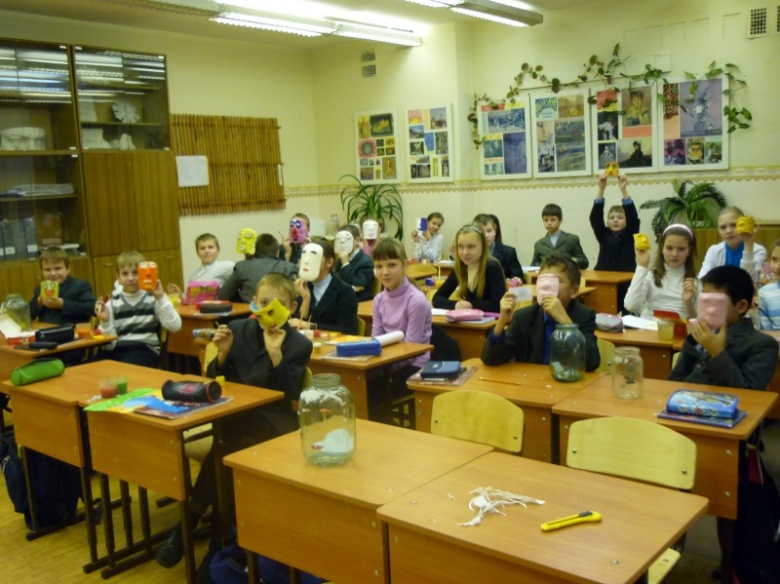